Bacterial Infections of the Skin
Lecture 1
Dr. Eman Albataineh
Department of Microbiology and Pathology
Faculty of Medicine, Mu’tah University
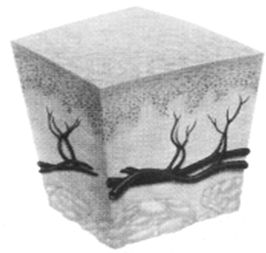 Introduction
Skin  Histology
Divided into three layers:
1- Epidermis         2- Dermis        3- Hypodermis (fat layer)
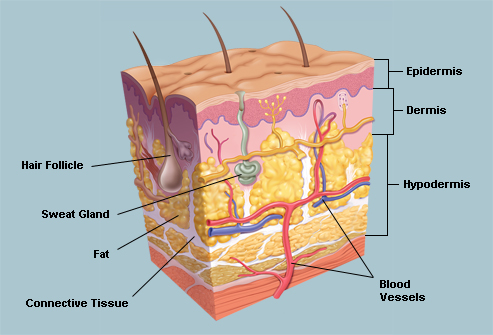 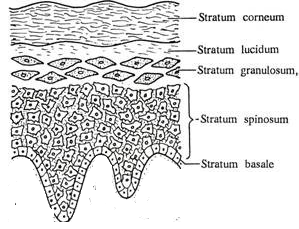 Classification of skin bacteria
Resident: Multiply on the skin and are regularly present

Transient: survive on the skin for only a short period without multiplication & disappear within a short time
[Speaker Notes: Skin is unfavorable environment for the growth of most  bacteria

Skin is sterile only at birth

Soon colonized by a flora that rang from 100 to 10,000 CFU (colony forming unit)/cm2 on the back to  more than 10 million in the groin and armpit where moisture is more

Skin normal flora protect the host from invasion by pathogens through different mechanisms including:
Saturation of binding sites
Competition for nutrients 
Production of inhibitory chemicals]
Staphylococci
General characteristics
General Characteristics
Common inhabitant of the skin and mucous membranes (why?)
    Because they can withstand  high salt, extremes in pH and temperatures

The most common cause  of the pyodermal infections (pus producing lesions)

Facultative anaerobe

31 species
[Speaker Notes: In tropical countries, pyoderma is a common problem, particularly in the summer and the monsoon

Staphylococcus aureus can grow in a pH of 4.2 to 9.3 and in .]
Staphylococcus aureus
Virulence factors
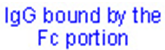 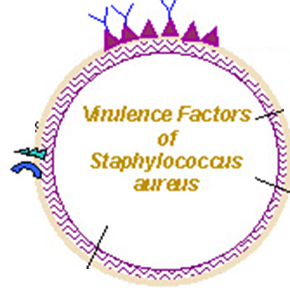 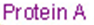 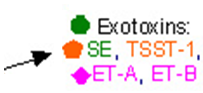 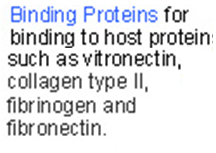 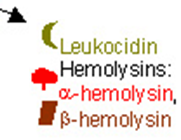 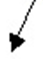 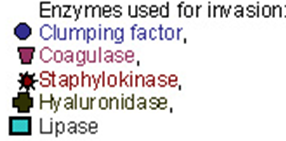 Staphylococcus aureus
Virulence factors
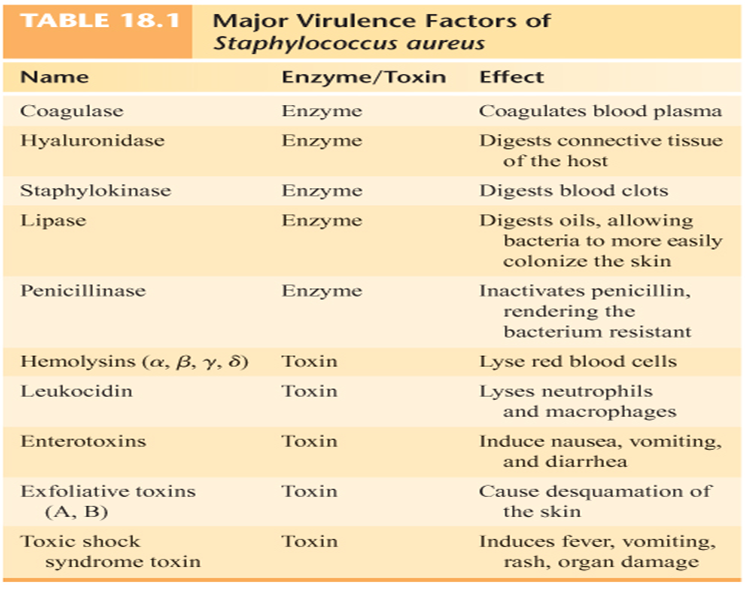 Staphylococcus aureus
Severity of skin infections
The severity of skin infection is determined by the interaction  between different factors
Type and severity of  injury:
cuts,  burn, insect bites, wound, surgery, ulcers
The number and the type of etiological agent
Patient related factors: elderly age, immunocompromised, liver and kidney diseases, lymphatic or venous insufficiency
Severity of infection =
Number and type of organism + Virulence
                         
                         Host resistance
Staphylococcus aureus
Levels of skin infections
Spreading infections
Toxigenic diseases
Systemic Infections
Localized infections
Colonization
Staphylococcus aureus
Levels of skin infections
Colonization
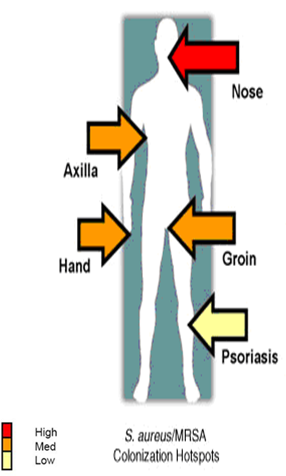 Asymptomatic

The anterior nares and throat of  normal
     healthy adults are colonized (more than 30%)

A dhesins involved in colonization

This can result in spread of the infection to others (outbreaks)

Autoinoculation (autoinfection)
Staphylococcus aureus
Levels of skin infections
Localized infections (Abscess formation):
     - Folliculitis 
     - Carbuncles 
     - furuncles
Levels of skin infections
Q: Why do S. aureus infections in most cases are localized?
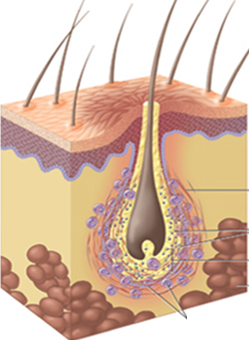 - Coagulase: an enzyme which produces fibrin deposition around the lesions of infection (walling off).
- The fibrin formed around bacteria which is important to stop the action of immune system as phagocytosis.
Staphylococcus aureus
Levels of skin infections
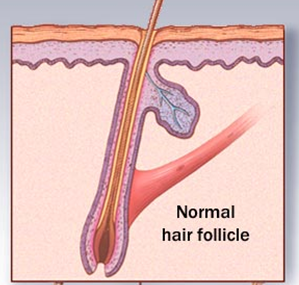 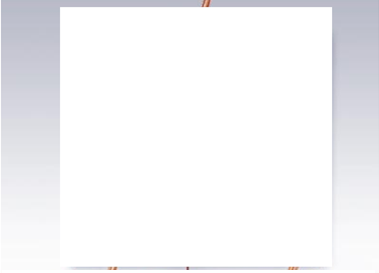 Localized infections
2
A- Folliculitis
1
Superficial or deep infection in the hair follicle
   On the face , neck, axillae, and buttoks 
   Causative agents:
 Staphylococcus aureus
Occasionally Pseudomonas aeruginosa   (hot-tub folliculitis) 
Candida albicans (immunocompromised patients)
3
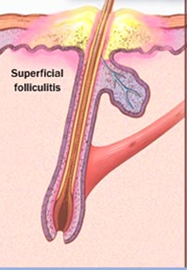 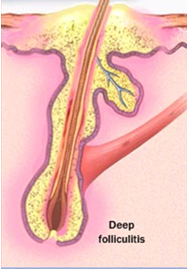 Staphylococcus aureus
Levels of skin infections
Localized infections
A- Folliculitis
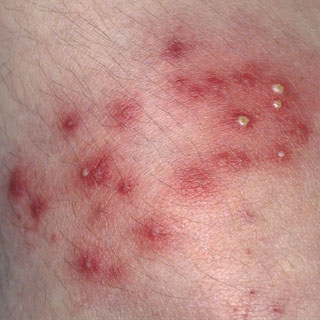 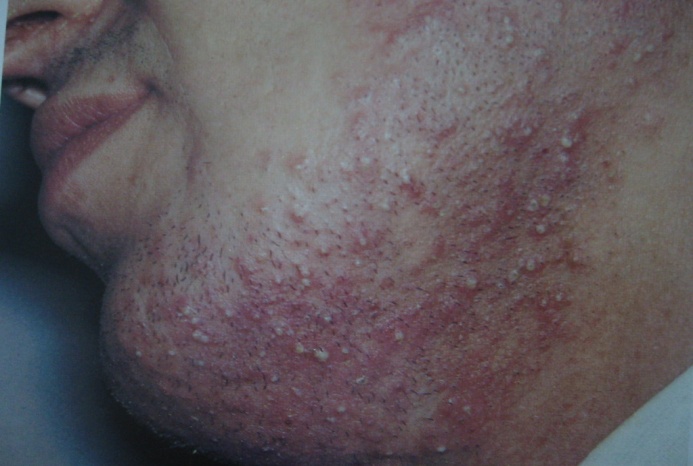 Range from tiny white-topped pustules to large, yellow pus-filled lesions
   Self-limiting
   Rarely, Furuncles, carbuncles, or cellulitis may develop
Staphylococcus aureus
Levels of skin infections
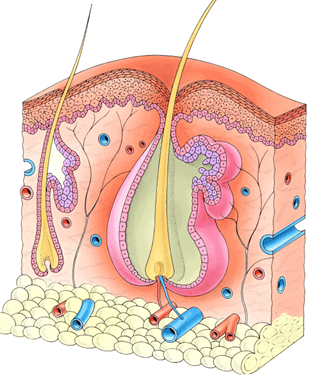 Epidermis
Dermis
Folliculitis
Folliculitis
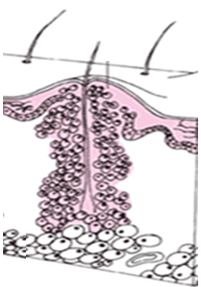 Furuncle
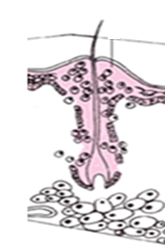 Hypodermis
Staphylococcus aureus
Levels of  skin infections
Folliculitis
Furuncle
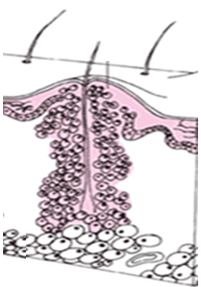 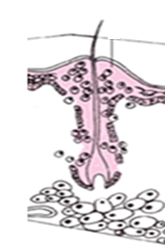 Localized infections
B- Furuncle:
Furunculus: a boil
Is a tender, soft, swelling filled with pus, often surrounded by an area of skin colored from pink to deep red.
Uncontrolled folliculitis .
If  folliculitis isn't stopped quickly, a deep pocket of pus is formed.
Furuncle contains only one draining point
It may develop also in a sebaceous or sweat gland
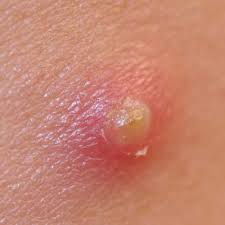 Staphylococcus aureus
Levels of  skin infections
Localized infections
B- Furuncle  
Risk Factors: that predispose individuals to developing an abscess include: 
Diabetes.
Obesity.
Intravenous drug abuse.
Weakened immune system due to underlying illness or medication.
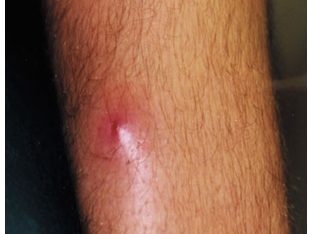 Staphylococcus aureus
Levels of  skin infections
Localized infections
B- Furuncle
Treatment
boils can rupture and go away on their own in generally healthy people
Large, multiple or  frequent boils need antibiotic treatment
Applying a warm compress or soaking the area in warm water every few hours 
Incision and drainage (I & D)
Complications
Causing spreading skin infection.
Releasing of toxins.
Bacteremia.
Staphylococcus aureus
Levels of  skin infections
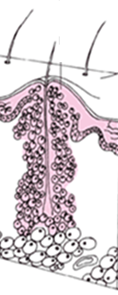 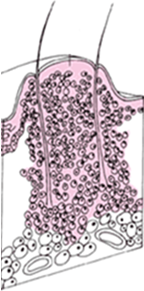 Folliculitis
Furuncle
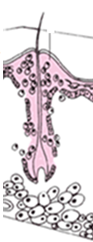 Carbuncle
Carbuncle
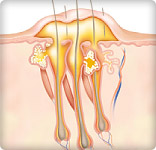 Staphylococcus aureus
Levels of  skin infections
Localized infections
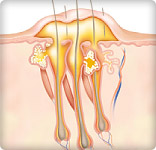 C- Carbuncles
 A cluster of boils  that are connected to
each other under the skin 
 Carbunculus: red gem, little coal 
 Pus discharge from multiple openings
 The locations are similar to furuncles 
 Leave a scar  when it heals. Boils do not usually leave scars. 

Complications:
Carbuncles can progress to cellulitis, and septicemia.
Brain or spinal abscess
Treatment
Avoid squeezing or irritating a carbuncle
Warm compresses (20 minutes several times per day)
Antibiotics
Staphylococcus aureus
Levels of  skin infections
Carbuncles (red gem)
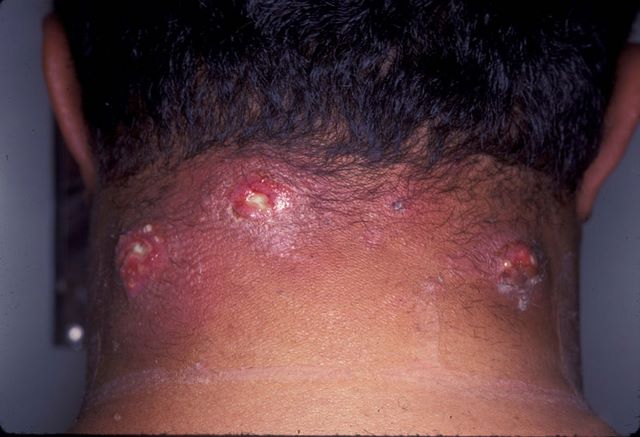 Carbuncles (little coal)
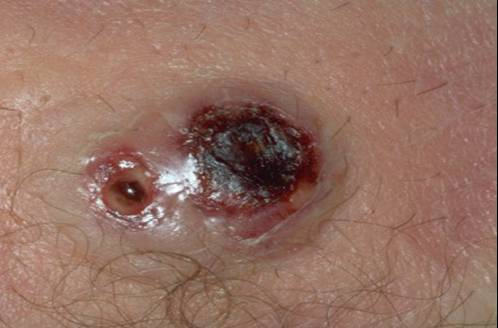 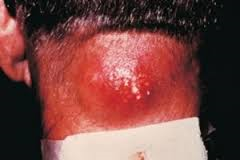 Staphylococcus aureus
Levels of  skin infections
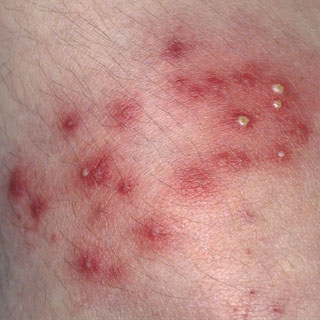 Localized infections
Folliculitis (micro-abscess)
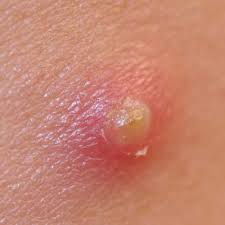 furuncle (common boil)
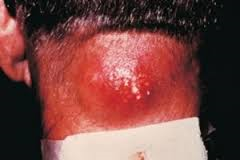 A Carbuncle (A  cluster of furuncles)
Staphylococcus aureus
Levels of skin infections
Localized infections (Abscess formation):
     - Folliculitis 
     - Carbuncles 
     - furuncles

Spreading infections:   
     
Systemic infections  (Deep Lesions)    
      - Osteomyelitis
      - Septic arthritis
Staphylococcus aureus
Levels of  skin infections
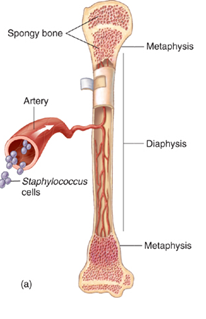 Systemic infections
Septic arthritis
Septic means infectious 
Purulent infection of joint spaces which produces arthritis
S. aureus, Streptococcus spp., Gram-negative bacilli  
Treated with antibiotics and drainage of the infected joint
       fluid from the joint
Staphylococcus aureus
Levels of  skin infections
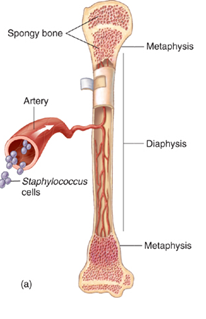 Systemic infections 
Bone infections (Osteomyelitis):
Osteomyelitis 
 It is inflammation of the bone and its marrow. 
Aetiology 
Bacteria, viruses and fungi can all infect bone, soft tissues and joints. Generally, bacterial infections are more destructive and move rapid.
Most commonly – staph aureus, streptococci pyogens, S. pneumoniae, Pseudomonas, Proteus.
Under 4 years of age, - H. influenza.
Fungi tend to produce slow and chronic infections.
Tuberculosis and brucellosis range from aggressive to reparative.
Staphylococcus aureus
Levels of  skin infections
Bone infections (Osteomyelitis):
Site of entry-
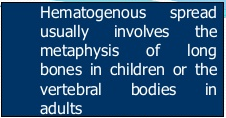 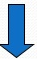 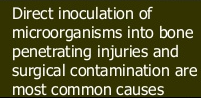 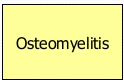 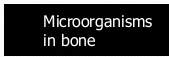 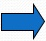 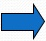 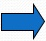 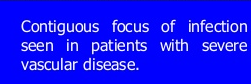 Staphylococcus aureus
Levels of  skin infections
Systemic infections 
Bone infections (Osteomyelitis):
Clinical Features
Staphylococcus aureus
Levels of  skin infections
Systemic infections 
Bone infections (Osteomyelitis):
Lab Findings: 
Aspirate pus or fluid, a smear is examined for cells and organisms(to identify a type of infection).
WBC counts are elevated with increased PMN leukocyte count. 
C-reactive proteins – level is elevated 
ESR usually elevate up to 90%. 
Blood culture results are positive in patients with haematogenous osteomyelitis.

Radiological finding
Staphylococcus aureus
Levels of  skin infections
Systemic infections 
Bone infections (Osteomyelitis):
Treatment 
General treatment: nutritional therapy or general supportive treatment by intaking enough caloric, protein, vitamin etc. 
Antibiotic therapy (flucloxacillin + fusidic acid) for 6weeks).
Surgical treatment.
I&D
Immobilization
Splintage of affected part
Staphylococcus aureus
Levels of  skin infections
Toxigenic disease
1- Staphylococcal scalded skin syndrome  (SSSS)
Scalding (from the Latin word calidus, meaning hot).
In Infants called  Ritter's disease, Leyll’s syndrome in older children.
The disease is most common in neonates and children less than 5 years of age.
Occasionally occurs in adults, particularly those who are immunocompromised.
About 5% of S. aureus strains produce exfoliatins.
Most eventually recover.
Transmission:
       S. aureus from asymptomatic carriers (babies and adults).
Treatment
      Conservative measures include rehydration, antipyretics, and antibiotics 
      that cover S. aureus.
[Speaker Notes: This syndrome in infants called ritters syndrome and in adults called Lyell's syndrome, not all strain of S.aureus can produce this toxin and only 5% are toxigenic therefore this disease has a low frequency





which normally holds the granulosum and spinosum layers together
=Treatment
The mainstay of treatment for SSSS is supportive care along with eradication of the primary infection. Conservative measures include rehydration, antipyretics, management of thermal burns, and stabilization. Parenteral antibiotics to cover S. aureus should be administered. Most strains of S. aureus implicated in SSSS have penicillinases, and are therefore penicillin resistant. Therefore, treatment with Nafcillin, oxacillin, or vancomycin is typically indicated. Clindamycin is sometimes also used because of its inhibition of exotoxins]
Staphylococcus aureus
Levels of  skin infections
Pathogenesis  of SSSS
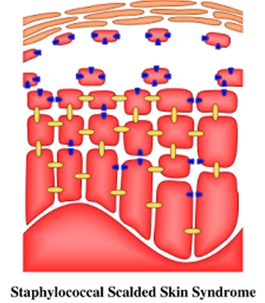 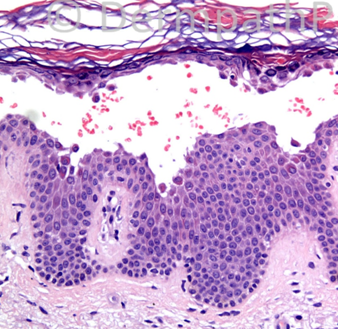 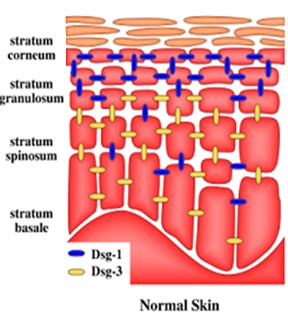 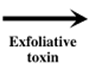 Staphylococcus aureus
Levels of  skin infections
Toxigenic disease
Staphylococcal scalded skin syndrome  (SSSS)
The face, axilla, and groin tend to be affected first, but the erythema, bullous formation, and subsequent desquamation of epithelial sheets can spread to all parts of the body.
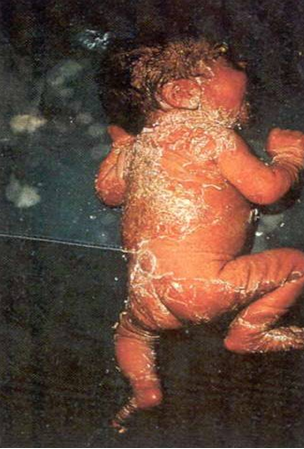 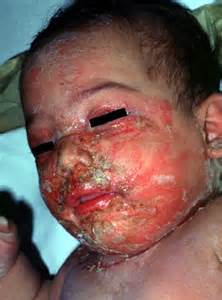 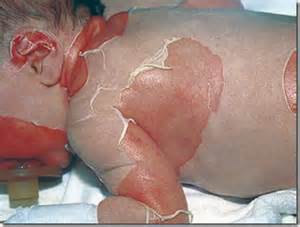 [Speaker Notes: This newborn baby is sufferem=nig from SSSS with generalized desquamation]
Levels of  skin infections
Toxigenic disease
2- Toxic shock syndrome (TSS)

S. aureus and S. pyogenes

Toxic shock syndrome  toxin-1 (TSST-1): Superantigen 

Produced in the primary infection site
[Speaker Notes: 15% of women carrying S.aureus as a vagainal normal flora, 10% of these are TSST-1 producing strains– during mensesb high proetein production and pH activates bacterial growth and jhigh toxin production 


In both TSS (caused by S. aureus) and TSLS (caused by S. pyogenes), disease progression stems from a superantigen toxin that allows the nonspecific binding of MHC II with T cell receptors, resulting in polyclonal T cell activation. In typical T cell recognition, an antigen is taken up by an antigen-presenting cell, processed, expressed on the cell surface in complex with class II major histocompatibility complex (MHC) in a groove formed by the alpha and beta chains of class II MHC, and recognized by an antigen-specific T cell receptor.
By contrast, superantigens do not require processing by antigen-presenting cells but instead interact directly with the invariant region[citation needed] of the class II MHC molecule. In patients with TSS, up to 20% of the body's T cells can be activated at one time. This polyclonal T-cell population causes a cytokine storm, followed by a multisystem disease. The toxin in S. aureus infections is TSS Toxin-1, or TSST-1. The TSST-1 is secreted as a single polypeptide chain.
The gene encoding toxic shock syndrome toxin is carried by a mobile genetic element of S. aureus in the SaPI family of pathogenicity islands.[1]]
Staphylococcus aureus
Levels of  skin infections
Toxic shock syndrome (TSS)
Mechanism
TSS
Normal
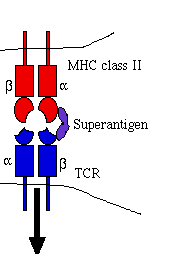 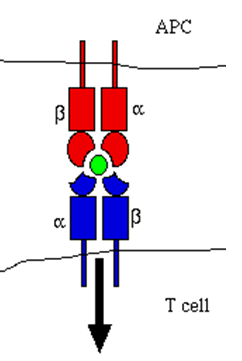 Polyoclonal T-cell 
Activation
up to 20% of the body's
 T-cells can be activated at one time
Monoclonal T-cell 
activation
Immunotoxicity
Strom  of  cytokines
[Speaker Notes: oxic shock syndrome (TSS) is a potentially fatal illness caused by a bacterial toxin. Different bacterial toxins may cause toxic shock syndrome, depending on the situation. The causative bacteria include Staphylococcus aureus, where TSS is caused by enterotoxin type B, and Streptococcus pyogenes. Streptococcal TSS is sometimes referred to as toxic shock-like syndrome (TSLS) or streptococcal toxic shock syndrome (STSS
Signs and symptoms
Symptoms of toxic shock syndrome vary depending on the underlying cause. TSS resulting from infection with the bacterium Staphylococcus aureus typically manifests in otherwise healthy individuals with high fever, accompanied by low blood pressure, malaise and confusion, which can rapidly progress to stupor, coma, and multiple organ failure. The characteristic rash, often seen early in the course of illness, resembles a sunburn, and can involve any region of the body, including the lips, mouth, eyes, palms and soles. In patients who survive the initial phase of the infection, the rash desquamates, or peels off, after 10–14 days.
In contrast, TSS caused by the bacterium Streptococcus pyogenes, or TSLS, typically presents in people with pre-existing skin infections with the bacteria. These individuals often experience severe pain at the site of the skin infection, followed by rapid progression of symptoms as described above for TSS. In contrast to TSS caused by Staphylococcus, streptococcal TSS less often involves a sunburn-like rash.
For Staphylococcal toxic shock syndrome, the diagnosis is based strictly upon CDC criteria modified in 1997 after the initial surge in tampon-associated infections.:[citation needed]
Body temperature > 38.9 °C (102.02 °F)
Systolic blood pressure < 90 mmHg
Diffuse rash, intense erythroderma, blanching
Desquamation (especially of the palms and soles) 1 – 2 weeks after onset.
Involvement of three or more organ systems: 
Gastrointestinal (vomiting, diarrhea)
Muscular: severe myalgia or creatine phosphokinase level at least twice the upper limit of normal for laboratory
Mucous membrane hyperemia (vaginal, oral, conjunctival)
Renal failure (serum creatinine > 2 times normal)
Hepatic inflammation (AST, ALT > 2 times normal)
Thrombocytopenia (platelet count < 100,000 / mm³
CNS involvement (confusion without any focal neurological findings)
Negative results of: 
blood, throat, and CSF cultures for other bacteria
negative serology for Rickettsia infection, Leptospirosis, and Measles.
Cases are classified as confirmed or probable based on the following:
Confirmed: All six of the criteria above are met (unless the patient dies before desquamation can occur)
Probable: Five of the six criteria above are met.
Pathophysiology
In both TSS (caused by S. aureus) and TSLS (caused by S. pyogenes), disease progression stems from a superantigen toxin that allows the nonspecific binding of MHC II with T cell receptors, resulting in polyclonal T cell activation. In typical T cell recognition, an antigen is taken up by an antigen-presenting cell, processed, expressed on the cell surface in complex with class II major histocompatibility complex (MHC) in a groove formed by the alpha and beta chains of class II MHC, and recognized by an antigen-specific T cell receptor.
By contrast, superantigens do not require processing by antigen-presenting cells but instead interact directly with the invariant region[citation needed] of the class II MHC molecule. In patients with TSS, up to 20% of the body's T cells can be activated at one time. This polyclonal T-cell population causes a cytokine storm, followed by a multisystem disease. The toxin in S. aureus infections is TSS Toxin-1, or TSST-1. The TSST-1 is secreted as a single polypeptide chain.
The gene encoding toxic shock syndrome toxin is carried by a mobile genetic element of S. aureus in the SaPI family of pathogenicity islands.[1]
Treatment
The severity of this disease frequently warrants hospitalization. Admission to the intensive care unit is often necessary for supportive care (for aggressive fluid management, ventilation, renal replacement therapy and inotropic support), particularly in the case of multiple organ failure.[2] The source of infection should be removed or drained if possible: abscesses and collections should be drained. Anyone wearing a tampon at the onset of symptoms should remove it immediately. Outcomes are poorer in patients who do not have the source of infection removed.[2]
Antibiotic treatment should cover both S. pyogenes and S. aureus. This may include a combination of cephalosporins, penicillins or vancomycin. The addition of clindamycin[3] or gentamicin[4] reduces toxin production and mortality.
Prognosis
With proper treatment, patients usually recover in two to three weeks[citation needed]. The condition can, however, be fatal within hours.
Epidemiology
Staphylococcal toxic shock syndrome is rare and the number of reported cases has declined significantly since the 1980s. Patrick Schlievert, who published a study on it in 2004, determined incidence at 3 to 4 out of 100,000 tampon users per year; the information supplied by manufacturers of sanitary products such as Tampax and Stayfree puts it at 1 to 17 of every 100,000 menstruating people per year.[5][6]
The CDC has stopped tracking TSS. However, there was a rise in reported cases in the early 2000s: eight deaths from the syndrome in California in 2002 after three successive years of four deaths per year, and Schlievert's study found cases in part of Minnesota more than tripled from 2000 to 2003.[5] Schlievert considers earlier onset of menstruation to be a cause of the rise; others, such as Philip M. Tierno and Bruce A. Hanna, blame new high-absorbency tampons introduced in 1999 and manufacturers discontinuing warnings not to leave tampons in overnight.[5]
History
Initial description
The term toxic shock syndrome was first used in 1978 by a Denver pediatrician, Dr. James K. Todd, to describe the staphylococcal illness in three boys and four girls aged 8–17 years.[7] Even though S. aureus was isolated from mucosal sites in the patients, bacteria could not be isolated from the blood, cerebrospinal fluid, or urine, raising suspicion that a toxin was involved. The authors of the study noted reports of similar staphylococcal illnesses had appeared occasionally as far back as 1927, but the authors at the time failed to consider the possibility of a connection between toxic shock syndrome and tampon use, as three of the girls who were menstruating when the illness developed were using tampons. Many cases of TSS occurred after tampons were left in the person using them.[8]
Rely tampons
Following controversial test marketing in Rochester, New York and Fort Wayne, Indiana,[9] in August 1978, Procter and Gamble introduced superabsorbent Rely tampons to the United States market[10] in response to women's demands for tampons that could contain an entire menstrual flow without leaking or replacement.[11] Rely used carboxymethylcellulose (CMC) and compressed beads of polyester for absorption. This tampon design could absorb nearly 20 times its own weight in fluid.[12] Further, the tampon would "blossom" into a cup shape in the vagina to hold menstrual fluids without leakage.
In January 1980, epidemiologists in Wisconsin and Minnesota reported the appearance of TSS, mostly in those menstruating, to the CDC.[13] S. aureus was successfully cultured from most of the subjects. The Toxic Shock Syndrome Task Force was created and investigated the epidemic as the number of reported cases rose throughout the summer of 1980.[14] In September 1980, CDC reported users of Rely were at increased risk for developing TSS.[15]
On 22 September 1980, Procter and Gamble recalled Rely[16] following release of the CDC report. As part of the voluntary recall, Procter and Gamble entered into a consent agreement with the FDA "providing for a program for notification to consumers and retrieval of the product from the market."[17] However, it was clear to other investigators that Rely was not the only culprit. Other regions of the United States saw increases in menstrual TSS before Rely was introduced.[18]
It was shown later that higher absorbency of tampons was associated with an increased risk for TSS, regardless of the chemical composition or the brand of the tampon. The sole exception was Rely, for which the risk for TSS was still higher when corrected for its absorbency.[19] The ability of carboxymethylcellulose to filter the S. aureus toxin that causes TSS may account for the increased risk associated with Rely.[12]
Notable cases]
Staphylococcus aureus
Levels of  skin infections
Toxic shock syndrome (TSS)
Toxigenic disease
Symptoms
 TSS has an abrupt onset of fever, vomiting, diarrhea ,  and muscle pain, Hypotension, heart failure and renal failure may occur in severe cases.

 Skin manifestations include a rash followed by desquamation of the skin,  particularly soles and palms

Treatment 
  Admission to the intensive care unit is often  necessary for supportive care for fluid management, ventilation, renal replacement therapy
The source of infection should be removed or drained if possible
Antibiotic treatment should cover both S. pyogenes and S. aureus
[Speaker Notes: The severity of this disease frequently warrants hospitalization. 

Admission to the intensive care unit is often necessary for supportive care (for aggressive fluid management, ventilation, renal replacement therapy and inotropic support), particularly in the case of multiple organ failure.[2] The source of infection should be removed or drained if possible: abscesses and collections should be drained. Anyone wearing a tampon at the onset of symptoms should remove it immediately. Outcomes are poorer in patients who do not have the source of infection removed.[2]
Antibiotic treatment should cover both S. pyogenes and S. aureus. This may include a combination of cephalosporins, penicillins or vancomycin. The addition of clindamycin[3] or gentamicin[4] reduces toxin production and mortality.
Prognosis]
Definitions
Macule & patch
Is a change in the color of the skin and you could not detect it by touch. 
A macule greater than 1 cm. may be referred to as a patch.
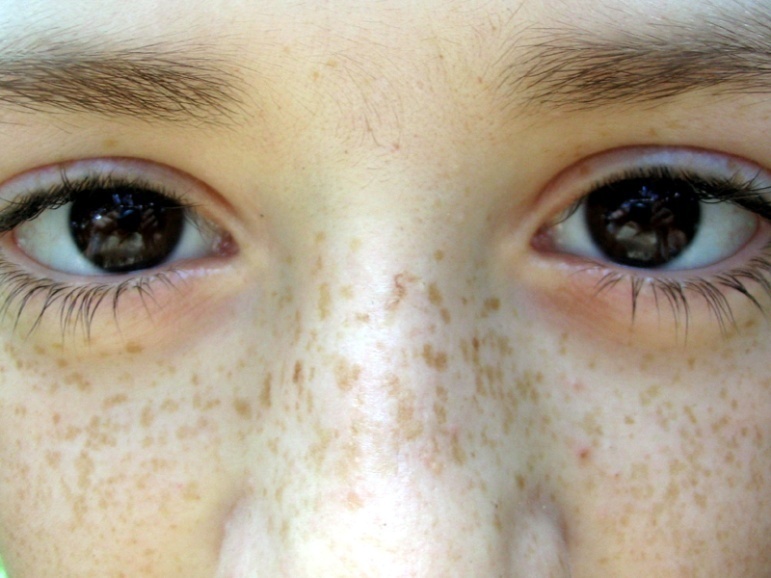 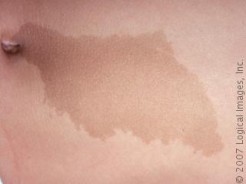 Macule
patch
Freckle
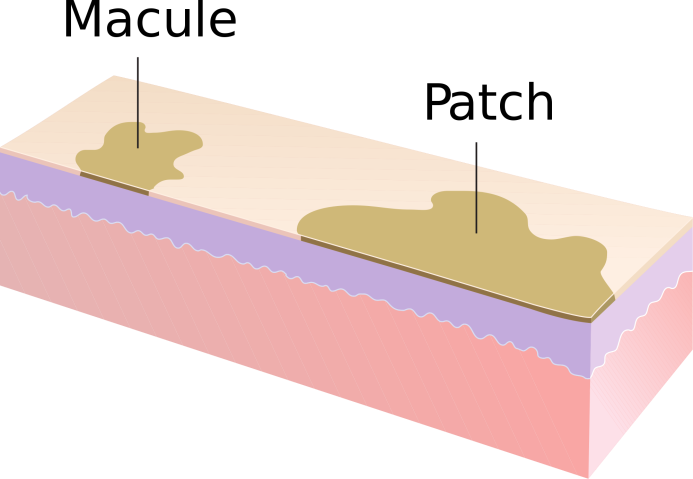 Definitions
Papule & Plaque
Papule: is a circumscribed, solid elevation of skin with no visible fluid, varying in size from a pinhead to 1 cm. They can be brown, purple, pink or red in color.
Plaque: is a solid, raised, flat-topped lesion greater than 1 cm. in diameter.
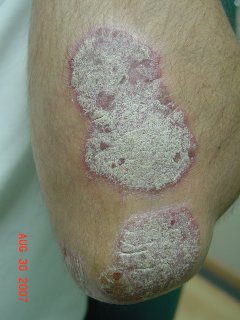 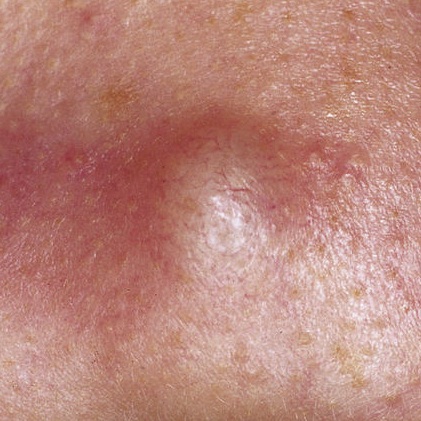 Papule
Psoriasis (Plaque)
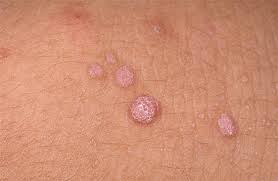 Wart papules
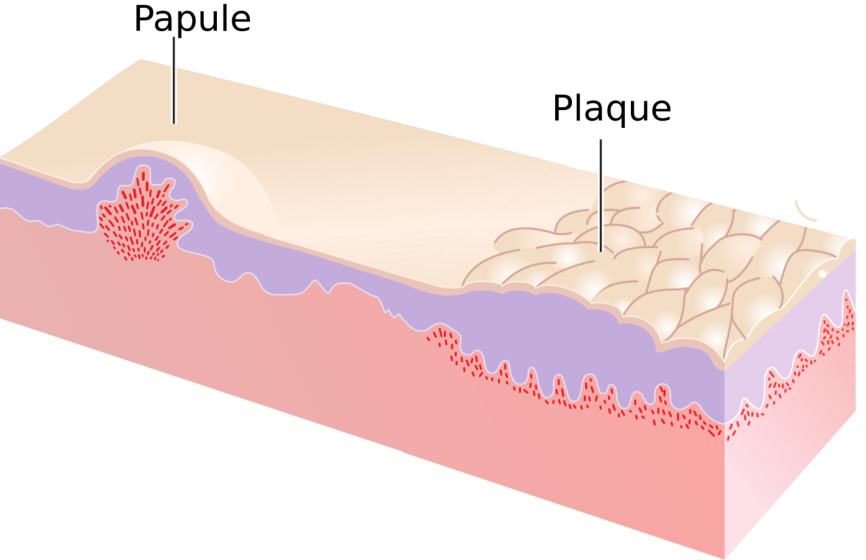 Definitions
Vesicle  & BullaVesicle : is a small fluid-containing blister Bulla: is a large fluid-containing blister
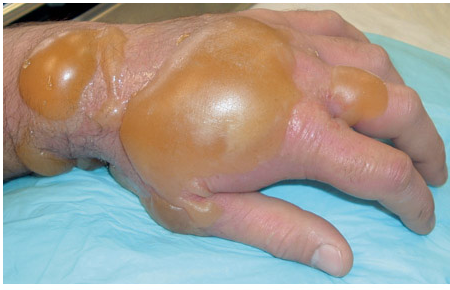 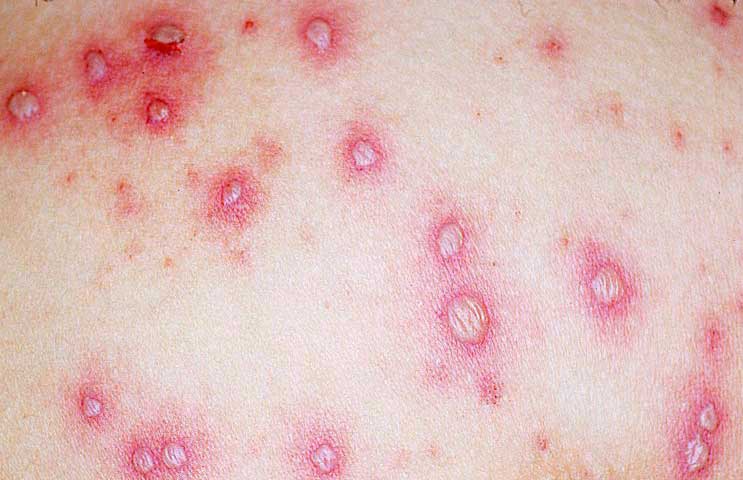 chicken pox Vesicles
Burn Bullae
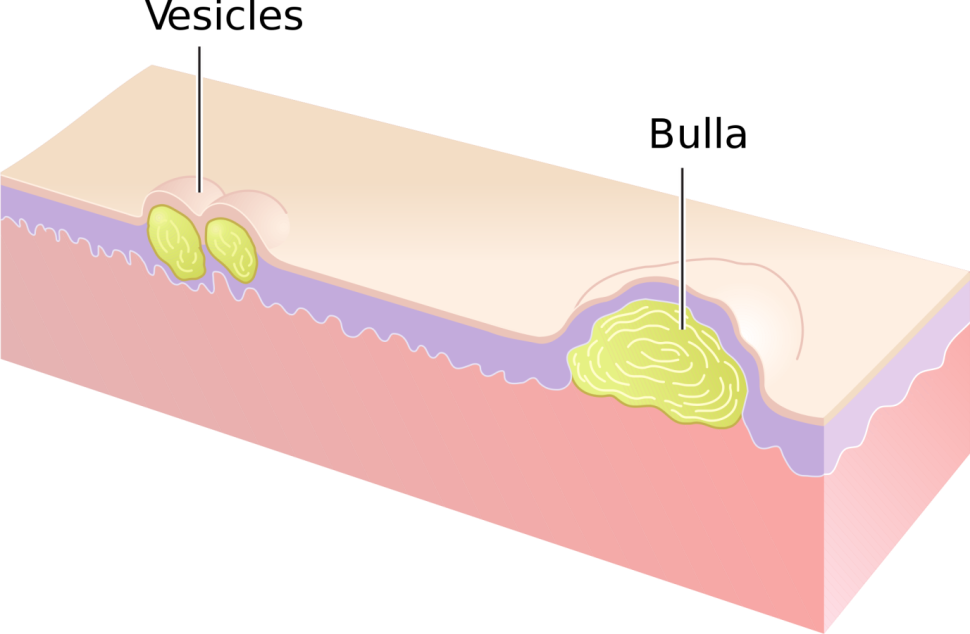 Definitions
Pustule: blister containing puss







 

Crust : dried exudates from
a vesicle, bulla, or pustule.
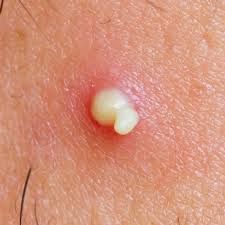 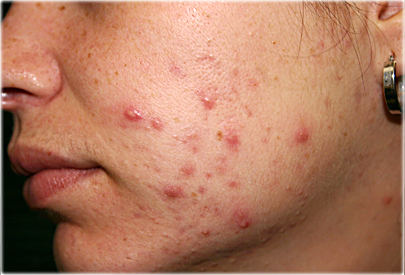 Acne pustules
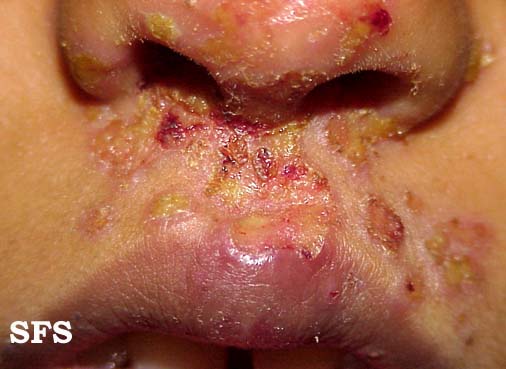 Thank   you